Департамент образования и науки Курганской области ГБУ «Центр помощи детям»
Организация инклюзивного образования 
детей с РАС
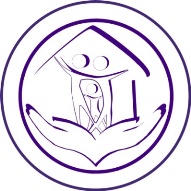 Фомина Л.И., заведующий ЦПМПК Курганской области
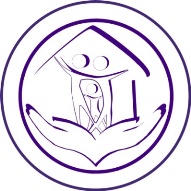 Примерная адаптированная основная образовательная программа начального общего образования для обучающихся с РАС
Примерная адаптированная основная образовательная программа (пр. АООП) начального общего образования (НОО) для обучающихся с РАС – образовательная программа адаптированная для обучения этой категории обучающихся с учетом особенностей их психофизического развития, индивидуальных возможностей, обеспечивающая коррекцию нарушений развития и социальную адаптацию
         
     АООП НОО имеет код 8 и 4 варианта, которые создаются в соответствии с дифференцированно сформированными требованиями в ФГОС НОО обучающихся с РАС к: 
структуре образовательной программы;
условиям ее реализации;
результатам образования.
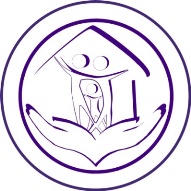 АОП на основе пр. АООП 8, вариант 1
АОП на основе пр.АООП 8, вариант 1 предполагает, что обучающийся с РАС получает образование, полностью соответствующее по итогам обучения к моменту его завершения, образованию сверстников, не имеющих ОВЗ, находясь в их среде и в те же сроки обучения (1-4 кл.)
Обязательные условия
специальная поддержка
психолого-педагогическое сопровождение
удовлетворение особых образовательных потребностей обучающихся с РАС
 коррекционная помощь в овладении базовым содержанием обучения
эмоционально-личностное развитие
развитие коммуникации
развитие речи
помощь в формировании жизненной компетенции
развитие адекватных отношений между ребенком с РАС, учителем, одноклассниками, родителями
профилактика внутриличностных и межличностных конфликтов
создание условий по формированию школьной мотивации
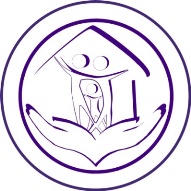 Особые образовательные потребности обучающихся с РАС
- постепенное, индивидуальное дозированное введение ребенка в ситуацию обучению
- выбор уроков, которые начинает посещать ребенок, начинается с тех, где ребенок успешен
- преодоление бытовой беспомощности: проблем гигиены, избирательности в еде, отсутствии необходимых социально-бытовых навыков
- помощь ассистента, а при наличии показаний и тьютора
- дополнительные занятия с педагогом по формированию адекватного учебного поведения
- ребенок с РАС нуждается в комфортной психологической обстановке: отсутствие резких перепадов настроения, ровный, спокойный тон учителя, упорядоченность темпа и структуры урока
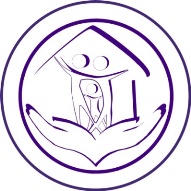 Адаптированная образовательная программа для обучающихся с РАС в условиях инклюзивного образования на основе пр. АООП 8, варианта 1
Основная образовательная программа – ФГОС НОО приказ Минобрнауки РФ
 от 10 июня 2009  г. 
№ 373 – III раздел, п.19.3
Программа коррекционной работы по формированию жизненной компетенции – 
пр. АООП 8, р. 2.1.2 – протокол федерального учебно-методического объединения по общему образованию от 22 декабря 2015 г. № 4/15
Внеурочная деятельность организуется  в зависимости от индивидуального развития обучающегося с РАС
АОП на основе пр. АООП 8, вариант 1
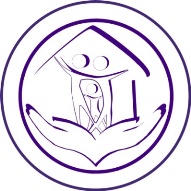 Учебный план к АОП для детей с РАС на основе 
пр. АООП вариант 8.1
Учебная нагрузка состоит из 3-х частей
Учебные предметы и курсы согласно обязательной части ФГОС НОО: /например, 1 класс – 21 час/
Коррекционная работа /8 час.: 6 час. Занятия с логопедом, психологом, дефектологом + 2 час. – коррекционный курс «Жизненная компетенция»/
Внеурочная деятельность / 2 часа /
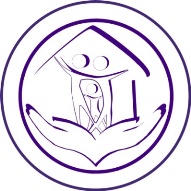 Коррекционный курс «Жизненная компетенция»
Условия
создание оптимальных условий ведения ребенка в ситуации обучения
помощь в формировании адекватного учебного поведения в условиях работы в классе
подача учебного материала с учетом усвоения информации, парадоксальности в освоении «простого» и «сложного», специфики овладения учебными навыками
Требования к коррекционной программе 

- дозированное введение ребенка в ситуацию
- дозированная и временная помощь тьютора (полгода, год,1 четверть)
- дополнительные занятия с педагогом по отработке адекватного учебного поведения (индивидуальные и групповые занятия)
- постепенный переход от индивидуальной к фронтальной инструкции с ограниченной помощью учителя
- индивидуальные педагогические занятия для контроля за усвоением нового материала и оказания индивидуальной помощи
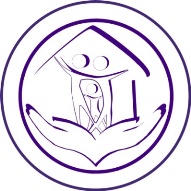 Направления коррекционной работы 
по формированию жизненной компетенции
- установление эмоционального контакта, желания и возможности вступать в разнообразную коммуникацию
- совместное осмысление и упорядочивание жизненного опыта ребенка
- развитие позитивного отношения к новизне, уменьшение тревожности и напряженности
- развитие адекватных представлений о собственных возможностях и ограничениях
- овладение навыками коммуникации
- дифференциация и осмысление картины мира
- дифференциация и осмысление адекватных возрасту социального окружения, принятия социальных ценностей и социальных ролей
Итого: 31 час на 1 ребенка с РАС, обучающегося в 1 общеобразовательном классе в условиях инклюзии по АОП на основе пр. АООП 8, вариант 1.
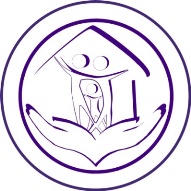 АОП на основе пр. АООП 8, вариант 2
АОП на основе пр. АООП 8, вариант 2 предполагает, что обучающийся с РАС получает образование, сопоставимое по конечным достижениям с образованием сверстников, не имеющих ОВЗ по возможностям здоровья, в пролонгированные сроки: 
- 5 лет (с одним первым дополнительным классом) – для детей, получивших дошкольное образование;
- 6 лет (с 2-мя первыми дополнительными классами) – для детей, не получивших дошкольное образование.
Задачи

1. В большей степени развитие у обучающегося жизненной компетенции на основе введения ребенка в более сложную социальную среду;
2. Поэтапное формирование учебной деятельности и коммуникации поведения;
3. Расширение жизненного опыта и социальных контактов.
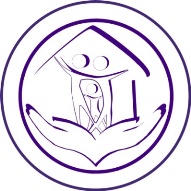 Освоение АОП на основе пр. АООП НОО 8, вариант 2 обеспечивает достижения 3-х видов результатов
- сформированность и развитие учебной деятельности;
- владение навыками коммуникации;
- понимание социальной ситуации и своего места  в ней;
- овладение социально-бытовыми умениями.
личностных
освоение УУД (познавательные, регулятивные, коммуникативные)
метапредметных
освоение содержания образовательных областей с учетом специфики ребенка с РАС
предметных
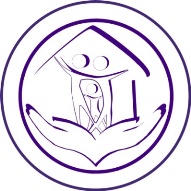 АОП на основе пр. АООП 8, вариант 2
Основное содержание образовательных областей (конкретные  учебные предметы – 7 образовательных областей) пр. АООП 8 вариант 2 раздел 3.2.2 протокол федерального учебно-методического объединения по общему образованию от 22 декабря 2015 г. № 4/15. 
(21 час.)
Программа коррекционных курсов
Формирование коммуникативного поведения
Музыкально-ритмические занятия
СБО
(7 час.)
Организация внеурочной деятельности
Внеурочная деятельность ориентирована на создание условий для творческой самореализации, позитивного отношения к окружающей действительности
(3 час.)
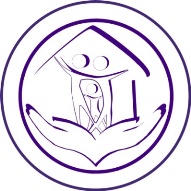 Учебный план
АОП на основе пр. АООП 8 вариант 2 для обучающихся с РАС может включать как один, так и несколько учебных планов в зависимости от специфической особенности ребенка с РАС
I ступень общего образования для детей с РАС имеет 4 предметных учебных плана:
1 вариант
для детей 5 лет обучения
на русском языке
на русском языке с изучением одного из языков России
2 вариант
для детей 6 лет обучения
3 вариант
на русском языке
на русском языке с изучением одного из языков России
4 вариант
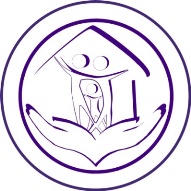 Индивидуальный учебный план
Для развития потенциала тех обучающихся с РАС, которые в силу особенностей психофизического развития испытывают трудности в усвоении отдельных учебных предметов, могут разрабатываться с участием их родителей (законных представителей) индивидуальные учебные планы
содержание формы образования
Индивидуальные учебные программы
Индивидуальный учебный план
содержание модулей
содержание курсов
содержание дисциплин
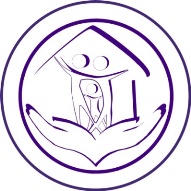 Индивидуальный образовательный маршрут обучающегося с РАС в условиях инклюзии
Индивидуальный образовательный маршрут обучающихся с РАС в условиях инклюзии - система конкретных совместных действий администрации ОО, учителя начальных классов или педагогов основной школы, специалистов сопровождения и родителей в процессе его включения в образовательный процесс и составление индивидуальной образовательной программы (далее - ИОП)
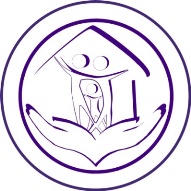 Особенности работы над индивидуальной образовательной программы
1. ИОП разрабатывается в рамках деятельности ПМП-консилиумов, в котором учитель, специалисты сопровождения и родители являются полноправными участниками работы на ИОП. 
2. ИОП разрабатывается на конкретный срок (четверть, триместр, полугодие).
3. По окончании периода действия ИОП проводится динамический контроль по следующим направлениям:
освоение отдельных компонентов АОП;
степень адаптированности ребенка в группе сверстников, школьном коллективе;
анализ эффективности коррекционных занятий.
   Динамический контроль поводят, специалисты ПМП-консилиума и учитель, по его результатам готовятся представления специалистов консилиума и пишется характеристика, если необходима корректировка ИОП.
4. Формулировки цели и задач, планируемых результатов, критериев достижений ребенка с РАС носят максимально конкретный характер. 
5. В ИОП закреплены ответственность и регламент деятельности всех участников совместной работы.
6. После окончательной разработки ИОП она должна быть согласована с родителями и руководителем ОО, которые ее подписывают.
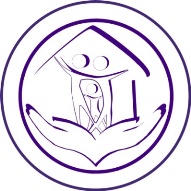 Трудности освоения ребенком с РАС АОП на основе пр. АООП 8 вариант 1
Специфические
Неспецифические
Связанные с особенностями 
детей с РАС
Не связанные с особенностями детей с РАС
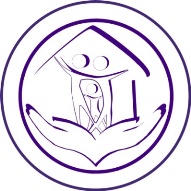 Специфические
1 Недостаточная сформированность жизненных компетенций – сложности освоения функциональных навыков, необходимых для повседневной жизни
2. Неспособность применить усвоенные ЗУНы в условиях повседневной жизни, жизненных ситуаций
3. Трудности формирования УУД:
- слушание собеседника
- инициирование и поддержка беседы
- признание существования разных точек зрения на проблему
- выражение собственного мнения, аргументация своей точки зрения
- умение давать оценку событиям
- умение участвовать в совместной коллективной деятельности
4. Трудности формирования регулятивных и познавательных учебных действий:
- умение поднимать руку
- умение организовывать свое учебное пространство
- затруднение в понимании инструкций
- умение работать с учебниками (находить нужную страницу, информацию)
- умение ориентироваться в пространстве школы
- умение организовать свое время на переменах
- умение адекватно воспринимать оценку учителя, сверстников
- умение адекватно реагировать на отрицательный результат
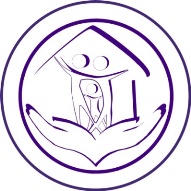 Неспецифические
Трудности овладения навыками чтения и письма, счета (предметные области)

2. Трудности обусловленные недостаточной мотивацией к учебной деятельности (личностные результаты)

3. Трудности планирования, регуляции и контроля собственной деятельности, поиска информации, понимания и принятия учебной задачи, недостаточная сформированность мыслительных операций (метапредметные результаты).
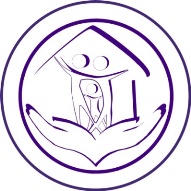 Особенности тематического планирования учебного материала для обучающихся с РАС 
в условиях инклюзии
Перед планированием необходимо определить по каждому предмету нижнюю границу программных требований: основные ЗУНы, предлагаемые базовым уровнем программы по данному предмету.
Базовый (минимальный) уровень программы
Важные учебные компетенции программы
ЗУНы, которые должны быть сформированы
Тематическое планирование
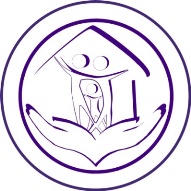 Схема тематического плана
+
Для всего класса
Для обучающегося с РАС в условиях инклюзии
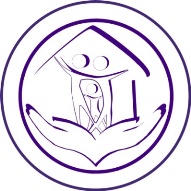 Тематическое планирование
Тема (основные темы на учебный период – 1 четверть) предметной области
Количество часов на каждую тему
Элементы содержания темы. Описываются конкретные навыки и понятия по теме, учитель должен четко представлять «чему он хочет научить ребенка», при этом помним, что учим тому, что пригодится в будущем
4. Виды работ (приемы обучения)
       После определения «Чему будем учить ребенка?» 
необходимо понять «Как учить ребенка?»
       Под каждый элемент содержания темы подобирают способы преподнесения учебного материала (игра, адаптация, альтернативный метод, визуализация и т.п.)
       Учитель должен помнить
ребенка не начинают спрашивать, пока не объяснили, не научили, не дали образец
то, что не подкреплено наглядностью или практическим действием, не запоминается ребенку
все абстрактные понятия будут усвоены только через образец или алгоритм
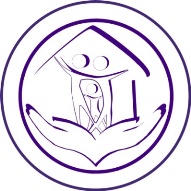 Тематическое планирование
5. Индивидуальные требования к уровню подготовки обучающихся:
     - описываются условия, при которых данный навык считается сформированным (например: решает задачи на нахождение части от целого с использованием калькулятора)
     -  определяется, «что должен уметь конкретный ребенок» и «при каких условиях он должен это умение проявить»

6. Индивидуальный вид контроля:
     - требования индивидуальной программы обучения
     - для адекватной оценки ЗУНов важно подобрать адекватный вид контроля
     - индивидуальная шкала оценок, ориентированная не только на непосредственный результат, но и на уровень затраченных усилий, индивидуальный «рост» ребенка
     - ежедневное оценивание работы обучающегося для того, чтобы единичная отметка за итоговый тест не стала решающей.
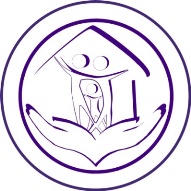 Тематическое планирование
подбор оптимальных способов представления результатов обучения
- представление возможности альтернативного ответа (для детей с моторными трудностями и особенностями письменной речи вместо письменного сообщения – устное)
- обучение выполнению тестов в части выбора правильного ответа за счет оказания дополнительной помощи со стороны учителя или увеличения времени на выполнение теста
- предложение возможности выполнения классной работы дома или индивидуально в специально отведенное время
предоставление ребенку права переделать работу

7. Индивидуальное домашнее задание («какое домашнее задание и зачем его даете?»)
Вывод
структура тематического планирования для обучающихся с РАС в условиях инклюзии сходна с традиционной, предусмотреть учет требований индивидуальной программы обучения
тема урока, элементы содержания урока и приемы обучения остаются общие для всего класса
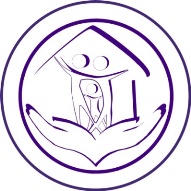 Принципы построения урока в инклюзивном классе
Наличие сетки границ урока, введение единых ритуалов начала и окончания урока.
Поддержание алгоритма урока – каждый урок должен содержать в себе единые структурные компоненты:
организационный момент
проверка домашнего задания
объяснение нового материала
закрепление нового материала
самостоятельная работа
объяснение домашнего задания
итог урока
      Постепенно в устоявшуюся структуру урока можно вводить новые элементы урока: 
работа у доски
работа в паре
работа с учебником
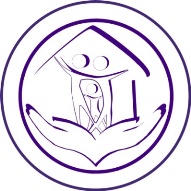 Принципы построения урока в инклюзивном классе
3. Урок должен сопровождаться визуальными стимулами:
разрабатывается визуальный алгоритм урока (начало урока, количество заданий на уроке, их последовательность, начало этапа урока, конец этапа урока, когда будет физическая пауза (динамическая пауза), конец урока)
для визуализации можно использовать пиктограммы, рисунки, символы

4. Для всех детей класса урок начинается и заканчивается одновременно

5. Итог урока должен быть работой по опорным словам из содержания нового материала
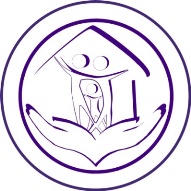 Особенности адаптации учебного материала для ребенка с РАС в условиях инклюзии
ВАЖНО!
Стандартное преподнесение учебного материала на основе устной речи невозможно для обучающихся с РАС из-за особенностей восприятия и понимания лексико-грамматических конструкций, фразеологических оборотов речи, абстрактных понятий
1. Весь учебный материал должен подкрепляться визуальным рядом и выполнением практических заданий. 
«Я слышу, и я забываю, я вижу, и я запоминаю, я делаю, и я понимаю».
2. Для проработки сложных математических представлений, абстрактных понятий необходимо ребенку с РАС работать по заданному алгоритму, который визуализируется символами, использование визуального ряда чисел, калькулятора, когда целью не является выполнение арифметический действий
3. Для лучшего усвоения информации по предметам естественного и гуманитарного цикла необходимо использовать учебные фильмы, практические задания с раздаточным материалом
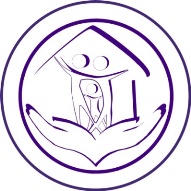 Особенности адаптации учебного материала для ребенка с РАС в условиях инклюзии
4. Для коррекции письма рекомендуется использовать трафареты, дополнительную разлиновку тетрадей: четкое выделение строки, очерчивание 2-х линеек, проведение дополнительных наклонных линий.
5. Для лучшего понимания инструкции необходимо выделить ключевые слова, поэтапное разъяснение заданий необходимо на всех предметах:
прочитать задание
разделить на части 
прочитать на карточке алгоритм деятельности
рассказать, как выполнять 1 часть, 2 часть и т.д.

6. Для повышения продуктивности учебной деятельности необходимо дополнительно акцентировать внимание на цели задания, так как ребенку с РАС важно четко осознавать, что он должен узнать из прочитанного текста, ребенок карандашом подчеркивает в тексте карточки важные места, ключевые слова
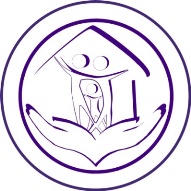 Особенности адаптации учебного материала для ребенка с РАС в условиях инклюзии
7. Для детей со сниженным темпом деятельности (письма, счета) целесообразно использовать карточки, листы с заданиями, требующими минимального заполнения.

Адаптирование текстов для чтения

- рекомендуется дополнительный разбор сложных слов и оборотов речи, встречающихся в тексте
- перед чтением на уроке накануне ребенок получает карточку с текстом (частью текста) для прочтения дома его анализа с родителями
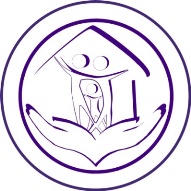 Способы преодоления трудностей в освоении предметных результатов АОП на основе пр. АООП 8.1, 8.2
Изменение последовательности формируемых навыков изучаемых тем

Обучение грамоте
- Сливание букв в слоги
- Сливание слогов в слова
- Формируется навык чтения слов
- Чтение коротких предложений
- Знакомство с понятиями «звук», «слог», «слово», «предложение»

Окружающий мир
1 этап – темы, связанные с самим ребенком и его ближайшим окружением («Я и моё тело», «Моя семья», «Моя одежда», «Моя любимая еда»)
2 этап – темы, находящиеся в рамках сверхценных интересов ребенка (транспорт, насекомые, космос)
3 этап – темы, касающиеся природных изменений («Времена года» с привязкой времени года за окном)
       Реализация этого способа возможна при обучении ребенка с РАС 
по индивидуальному учебному плану
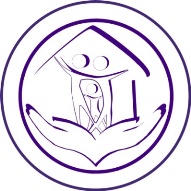 Способы преодоления трудностей в освоении предметных результатов АОП на основе пр. АООП 8.1, 8.2
Адаптация методики обучения

Творческий подход учителя к обучению ребенка с РАС, глубокие знания его индивидуальных специфических особенностей

- Методика «Нумикон» формирует глобальное восприятие количества предметов и овладения счетными операциями
- Методика глобального чтения
- Методика Марии Монтессори по знакомству с образами букв и цифр

Методики должны быть визуально поддержаны в виде наглядных схем, алгоритмов, пиктограмм, карточек, на которых  дублируется устная инструкция
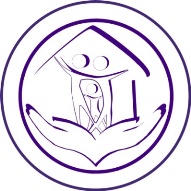 Способы преодоления трудностей в освоении предметных результатов АОП на основе пр. АООП 8.1, 8.2
Адаптация способа преподнесения «подачи» учебного материала

Пошаговое обучение
сосчитать количество предметов от 1 до 5 и показать цифру 5
глобально воспринимать количество предметов от 1 до 5, показывая нужную цифру
брать количество предметов от 1 до 5 по просьбе учителя с опорой на нужную цифру
добавлять нужное количество предметов к уже имеющимся, глядя на вторую цифру, чтобы итоговый результат был не больше пяти
глядя на цифру, нарисовать нужное количество предметов от 1 до 5 (зеленый цвет)
дорисовать нужное количество кружков к уже имеющемуся количеству (глядя на цифру), чтобы итоговый результат был не больше пяти (красным цветом)
забирать нужное количество предметов от уже имеющегося количества, глядя на вторую цифру
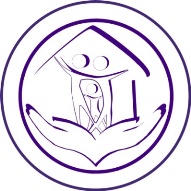 Пошаговое обучение
зачеркивать нужное количество предметов из имеющегося количества, глядя на вторую цифру (красным цветом)

После закрепления мелких навыков, их нужно объединить в алгоритм
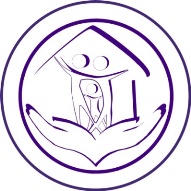 IV. Адаптация учебного материала
Условие адаптации – наличие дополнительных адаптированных рабочих тетрадей и адаптированных учебных пособий.
Упрощение инструкций к учебным заданиям
сложная инструкция разделяется на ступени (шаги) и последовательность их прохождения – алгоритм, схема;
замена сложных слов в инструкции пиктограммами или словами, доступными понимания ребенка с РАС;
дублирование устной инструкции письменной. 
Индивидуализация стимульных материалов     
       Ребенок с РАС имеет специфические интересы, поэтому тексты заданий должны быть составлены с их учетом: счет не палочек, а машин, читать предложение не про маму, которая мыла раму, а про одного из героев мультфильмов.
Дополнительная визуализация     
Условия задачи – сюжетно схематическая картинка, «Ъ» – камень, «Ь» – трава, мягкая игрушка.
Исключение двойных инструкций, вопросов
Сокращение объема задания при сохранении уровня их сложности
Упрощение содержания задания
- класс пересказывает прочитанный текст, а обучающийся с РАС подбирает к предложениям из текста, напечатанным на карточке, картинки
- вместо примеров на умножение с такими же числами решает примеры на сложение или вычитание, так как этот навык уже сформирован
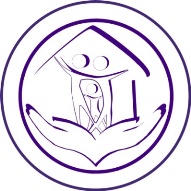 способности переработки информации
Способ адаптации зависит от:
уровня сформированности учебного навыка
интеллектуального развития ребенка
Адаптация используется при необходимости, степень ее использования постепенно должна ослабляться. Основной вид деятельности при адаптации не отличается от деятельности детей класса

     При использовании адаптированных заданий фронтальная инструкция, по возможности, должна быть общей: «спишите», «прочитайте», «решите пример»
Трудности освоения ребенком с РАС учебного предмета «Русский язык»
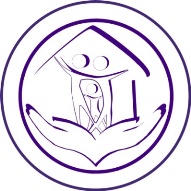 Труднодоступные результаты - написание сочинений и изложений, которые обусловлены неполным пониманием прочитанного текста при изложении, сложностями анализа текста, понимания последовательности событий и их эмоциональной окраски
Способы обучения
визуализация при помощи иллюстраций
использование бланков с записью последовательности событий рассказа
использование специальных бланков для конспектирования
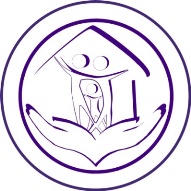 Обучение написанию сочинений из жизни ребенка
использование фотографий с яркими и запоминающимися событиями
использование нескольких фотографий, иллюстрирующих отдельный эпизод (поездка, вход в театр, гардероб, зал, сцена и т.п.)
картинки-подсказки с различными вариантами ответов, из которых ребенок выбирает подходящий
Работа над пониманием прочитанного текста
адаптация текста: упрощение содержания, сокращение объема, использование текстов приближенных к личному опыту ребенка, использование историй из жизни школьников
визуализация текста: иллюстрации, рисунки к тексту, слайды, диафильмы
проигрывание событий текста: выполнение отдельных действий, использование игр-драматизаций
составление плана рассказа с выделением главной мысли каждой части рассказа (подбор к каждой части рассказа картинки)
восстановление правильного порядка событий рассказа
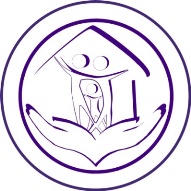 Способы преодоления трудностей, возникающих у обучающихся с РАС при изучении предмета «Математики»
Трудности в решении и составлении задач

1 класс - недостаточное понимание простых задач в одно действие на сложение и вычитание, в основе которого лежит недостаточное понимание условия задачи из-за трудностей соотношения арифметического действия с семантикой текста условия задачи (купала, приехал, положил, сколько всего – сложение или съели, уехала, улетели, сколько осталось – вычитание)

2 класс - сложность использования математических терминов (компоненты действий, овладения устным счетом, устным математическим диктантом)

3 класс - трудности решения задач с единицами времени

4 класс - отмечаются стойкие трудности при решении задач на движение из-за отсутствия практического жизненного опыта; с различными величинами (скорость, время, расстояние и т.п.).
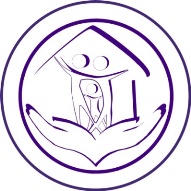 Способы преодоления трудностей, возникающих у обучающихся с РАС при изучении предмета «Математики»
Приемы преодоления трудностей
подбор задач на основе личного опыта
подготовка карточек с условием задачи, схемой краткой записью и местом для записи решения и ответа
обыгрывание условия задачи с использованием реальных предметов
визуализация условия задачи (рисунок, схема, краткая запись)
соотнесение выполняемого действия с опорными (ключевыми) словами:
использование визуальных подсказок (слагаемое, сумма, уменьшаемое, вычитаемое, разность и т.п.)
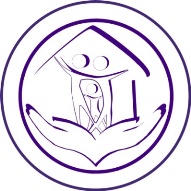 СПАСИБО
ЗА ВНИМАНИЕ
адрес нашего сайта
www.centr45.ru